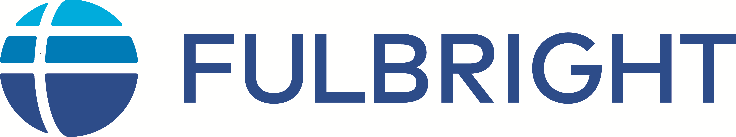 Fulbright Foreign Student Program Academic Year 25/26

The Fulbright Program is an exchange program between the United States and over 160 partner countries; among them is also Switzerland. The Fulbright Foreign Student Program offers partial scholarships of $20,000 per scholarship student. Each year up to ten Fulbright scholarships funded by the U.S. Department of State are awarded to Swiss students. 
 
Eligibility
Swiss citizenship (If you hold another citizenship, you must contact the Fulbright Commission in your citizenship country.)
hold an excellent undergraduate degree from a university or a university of applied sciences completed by summer/fall 2025
English proficiency with a TOEFL iBT score of 100 or higher
 
How do I apply for a Fulbright scholarship?
Applications can be submitted through the SwissUniversities (https://www.swissuniversities.ch/en/services/scholarships-for-study-abroad/grants-for-the-usa/) Further information can be found under the section “Services” and Stipendien für Auslandstudien”/”Bourses pour les études à l'étranger” and “Grants for the USA.”
 
Application deadlines and selection of the candidates
The application deadline at the SwissUniversities is August 2024.
The final selection result will be announced at the end of September 2024.
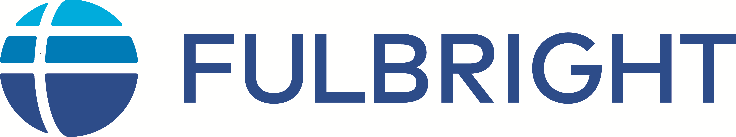 Grant conditions
Depending on the total balance of costs and the availability of financial aid offered by the U.S. host institution, the above-mentioned Fulbright partial grants may not cover tuition, fees and living expenses. The applicant may therefore need additional personal funds. Fulbright grants are not renewable and cannot be postponed to a subsequent year. Admission to a U.S. university must be confirmed before grants will be awarded to selected candidates.
  
Selection
Special preference will be given to candidates who show good academic performance, but who also have a sincere interest in getting to know the U.S. culture and values, and who do not have extensive and recent experience of living and studying in the U.S.  Strong candidates are often socially engaged are ready to meet new people and engage in new experiences. Preference will also be given to applicants who are open to other than highly selective universities and/or schools in popular geographic areas.
Candidates will be notified of the results of the interviews end of September 2024.

Placement procedures at U.S. universities
Admission to U.S. universities can be highly selective and complicated. The Institute of International Education IIE will work with selected Fulbright candidates to craft a well-balanced submission plan to 2 to 6 universities through their compulsory placement service. IIE submits applications on behalf of the candidates and follows-up with universities to acquire admissions and financial aid. Once candidates have decided to accept an offer of admission, IIE forwards an acceptance or withdrawal to the universities.
  
In the following cases, you are not eligible to apply:
You hold dual citizenship with the United States, are a resident of the United States, or hold a “green card.”
You will not have completed a bachelor’s degree (or equivalent) by summer 2025.
You plan to start your U.S. studies earlier than the fall semester of 2025.
You have already obtained a Ph.D. degree or are expecting to obtain a Ph.D. degree before fall 2025.
You intend to pursue an internship, residency, or research at a U.S. school of medicine, dentistry or veterinary medicine. however, the Master’s degree in Public Health does not fall in this category. 
You have already applied for or have been admitted to a study program outside of the Fulbright program
You are currently studying, researching, or lecturing at a U.S. university.
You are currently living or working in the United States.